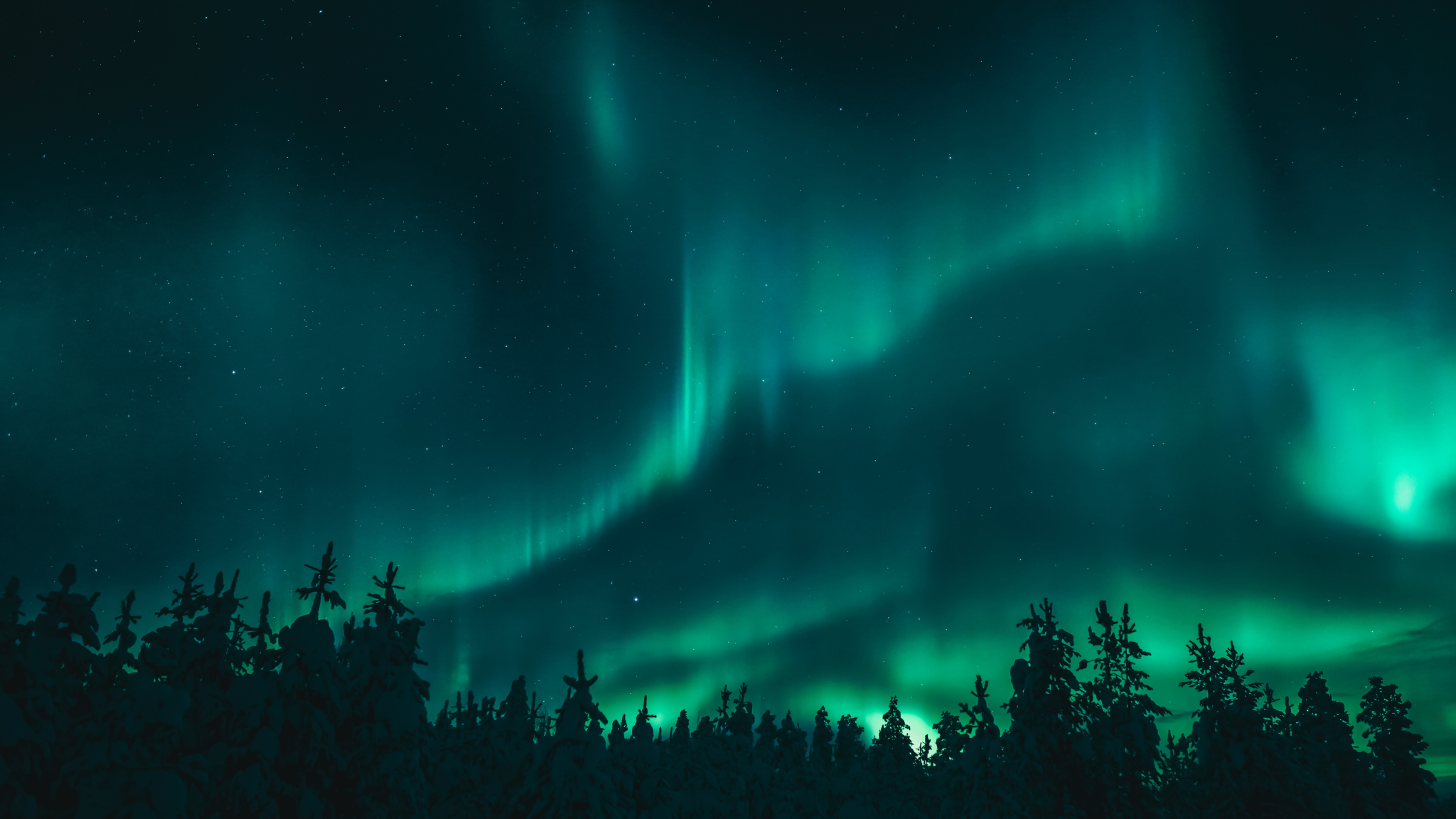 AURORA
BOREALIS
NEWSLETTER
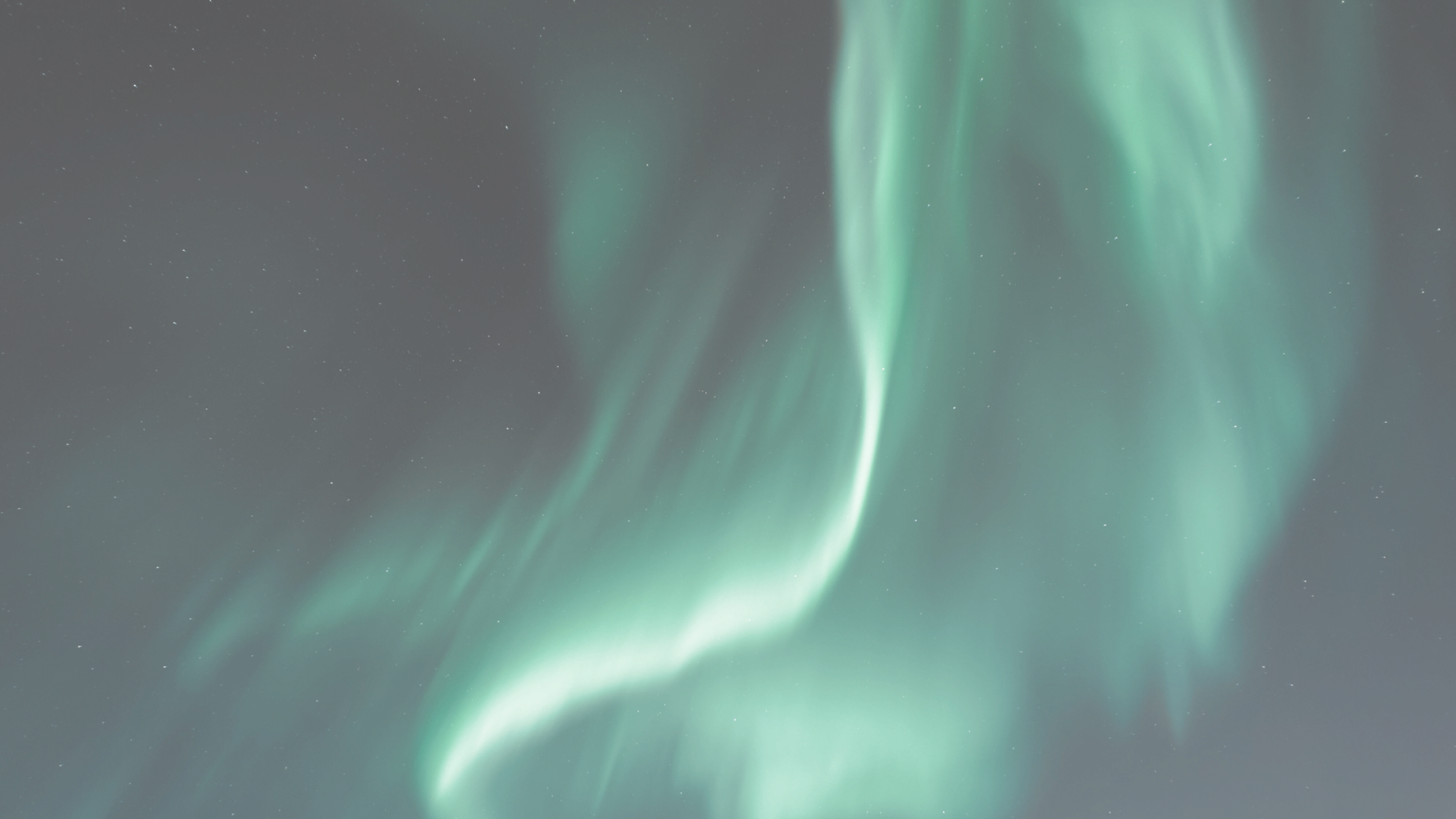 HOW TO USE THIS PRESENTATION
Google Slides
PowerPoint
Canva
Click on the "Google Slides" button below this presentation preview. Make sure to sign in to your Google account. Click on "Make a copy." Start editing your presentation.

Alternative: Click on the "Share" button on the top right corner in Canva and click on "More" at the bottom of the menu. Enter "Google Drive" in the search bar and click on the GDrive icon to add this design as a Google slide in your GDrive.
Click on the "PowerPoint" button below this presentation preview. Start editing your presentation.

Alternative: From Canva template file, Click on the "Share" button on the top right corner in Canva and click on "More" at the bottom of the menu. Enter "PowerPoint" in the search bar and click on the PowerPoint icon to download.
Click on the "Canva" button under this presentation preview. Start editing your presentation. You need to sign in to your Canva account.
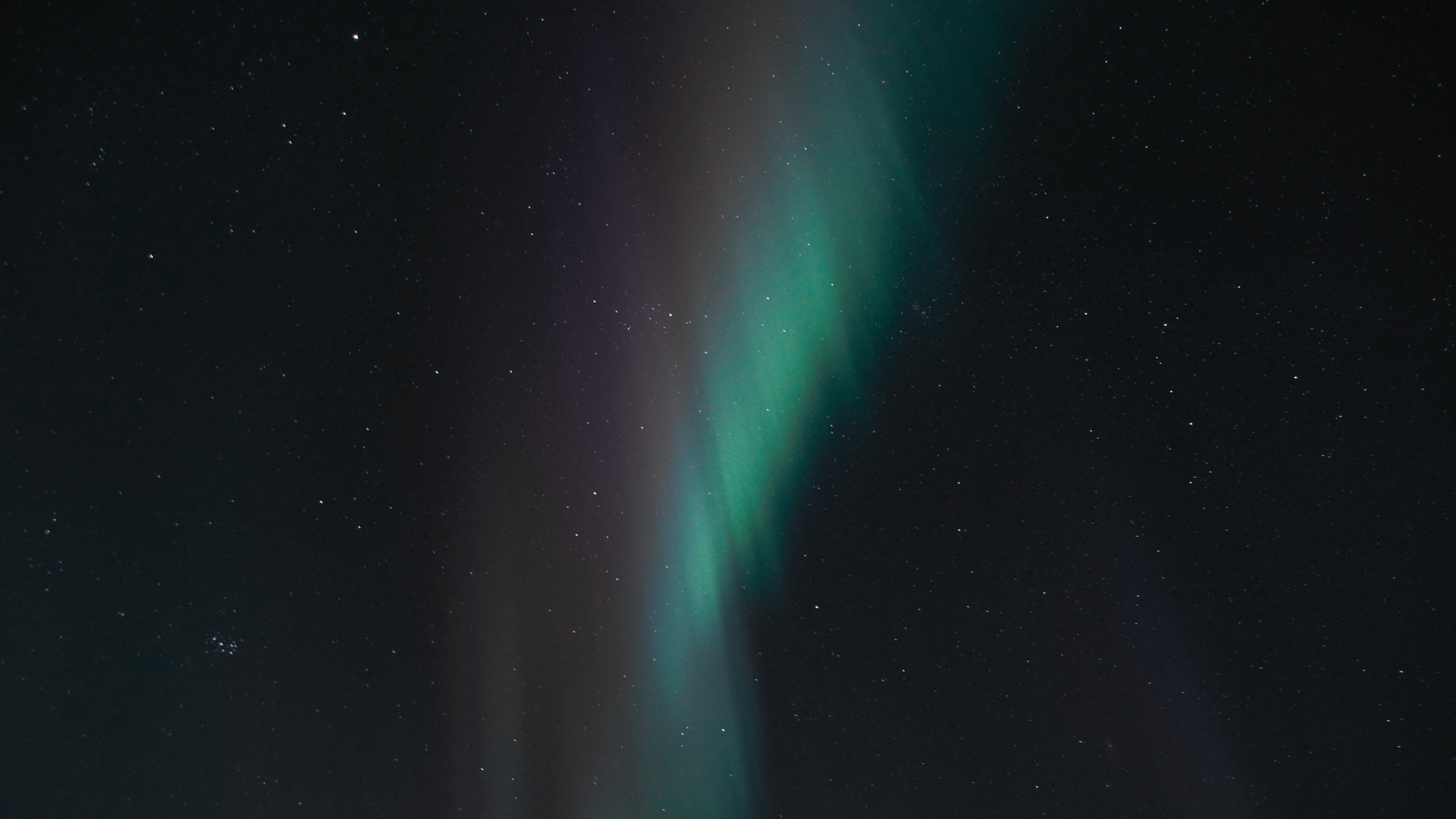 CONTENTS
1
2
3
HEADLINE NEWS
IN-DEPTH ANALYSIS
BEHIND THE SCENES
4
5
6
TIPS & TRICKS
UPCOMING EVENTS
COMMUNITY CORNER
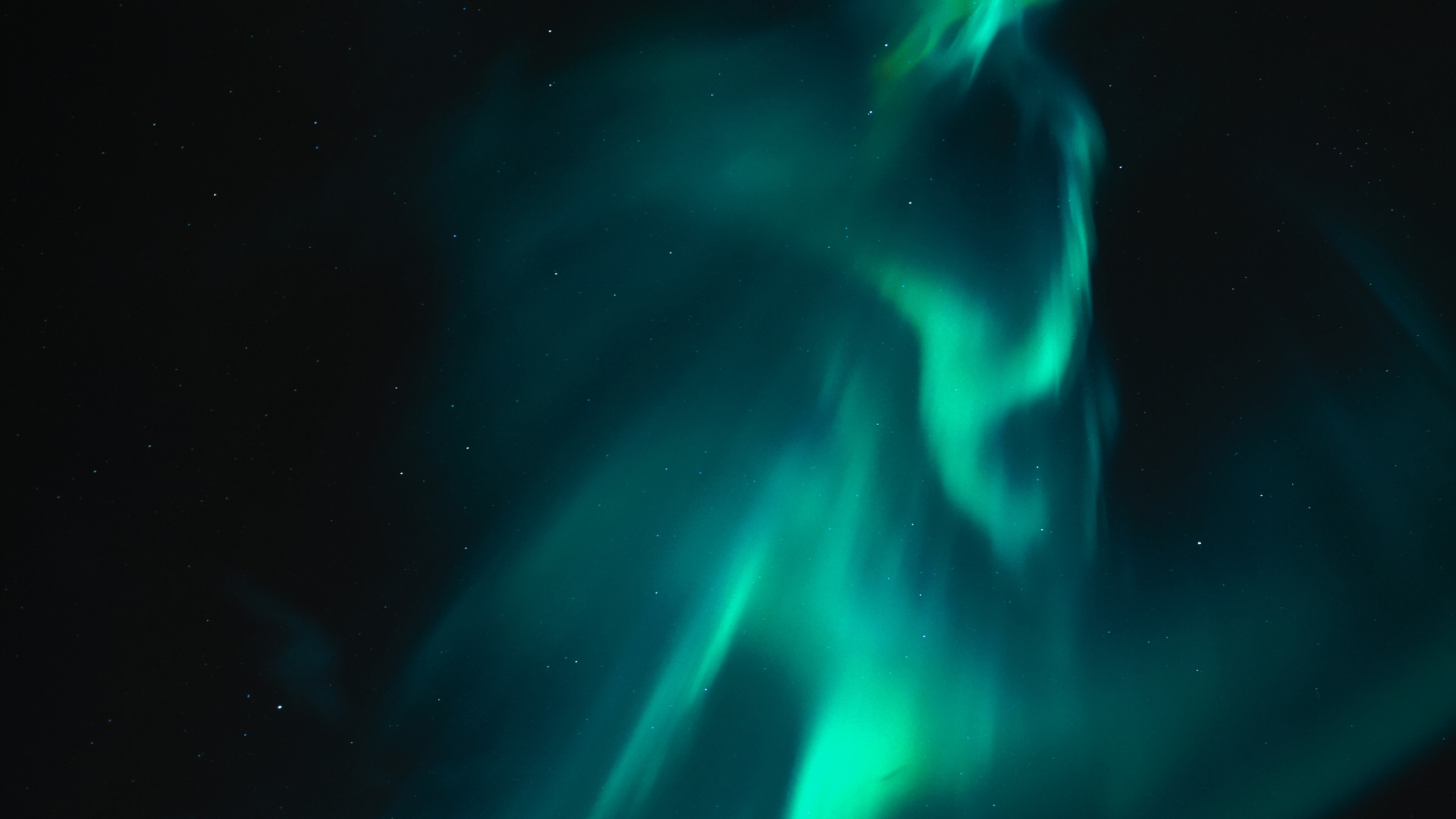 1
HEADLINE
NEWS
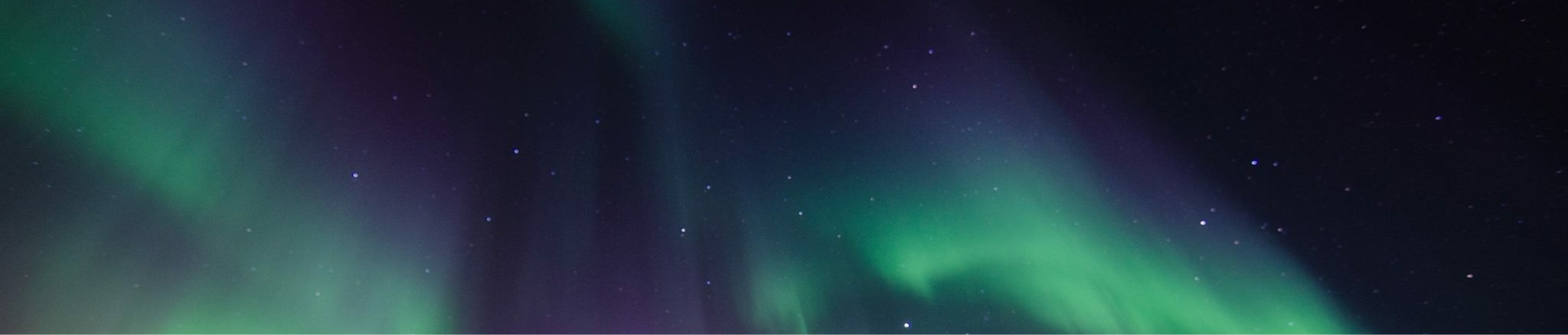 LATEST NEWS ABOUT NORTHERN LIGHTS
By Anonymous Writer
Lorem ipsum dolor sit amet, consectetur adipiscing elit, sed do eiusmod tempor incididunt ut labore et dolore magna aliqua. Ut enim ad minim veniam, quis nostrud exercitation ullamco laboris nisi ut aliquip ex ea commodo consequat. Duis aute irure dolor in reprehenderit in voluptate velit esse cillum dolore eu fugiat nulla pariatur. Excepteur sint occaecat cupidatat. Excepteur sint occaecat cupidatat. 

Lorem ipsum dolor sit amet, consectetur adipiscing elit, sed do eiusmod tempor incididunt ut labore et dolore magna aliqua. Ut enim ad minim veniam, quis nostrud exercitation ullamco laboris nisi ut aliquip ex ea commodo consequat. Duis aute irure dolor in reprehenderit in voluptate velit esse cillum dolore eu fugiat nulla pariatur. Excepteur sint occaecat cupidatat. Excepteur sint occaecat cupidatat. 

Lorem ipsum dolor sit amet, consectetur adipiscing elit, sed do eiusmod tempor incididunt ut labore et dolore magna aliqua. Ut enim ad minim veniam, quis nostrud exercitation ullamco laboris nisi ut aliquip ex ea commodo consequat. Duis aute irure dolor in reprehenderit in voluptate velit esse cillum dolore eu fugiat nulla pariatur.
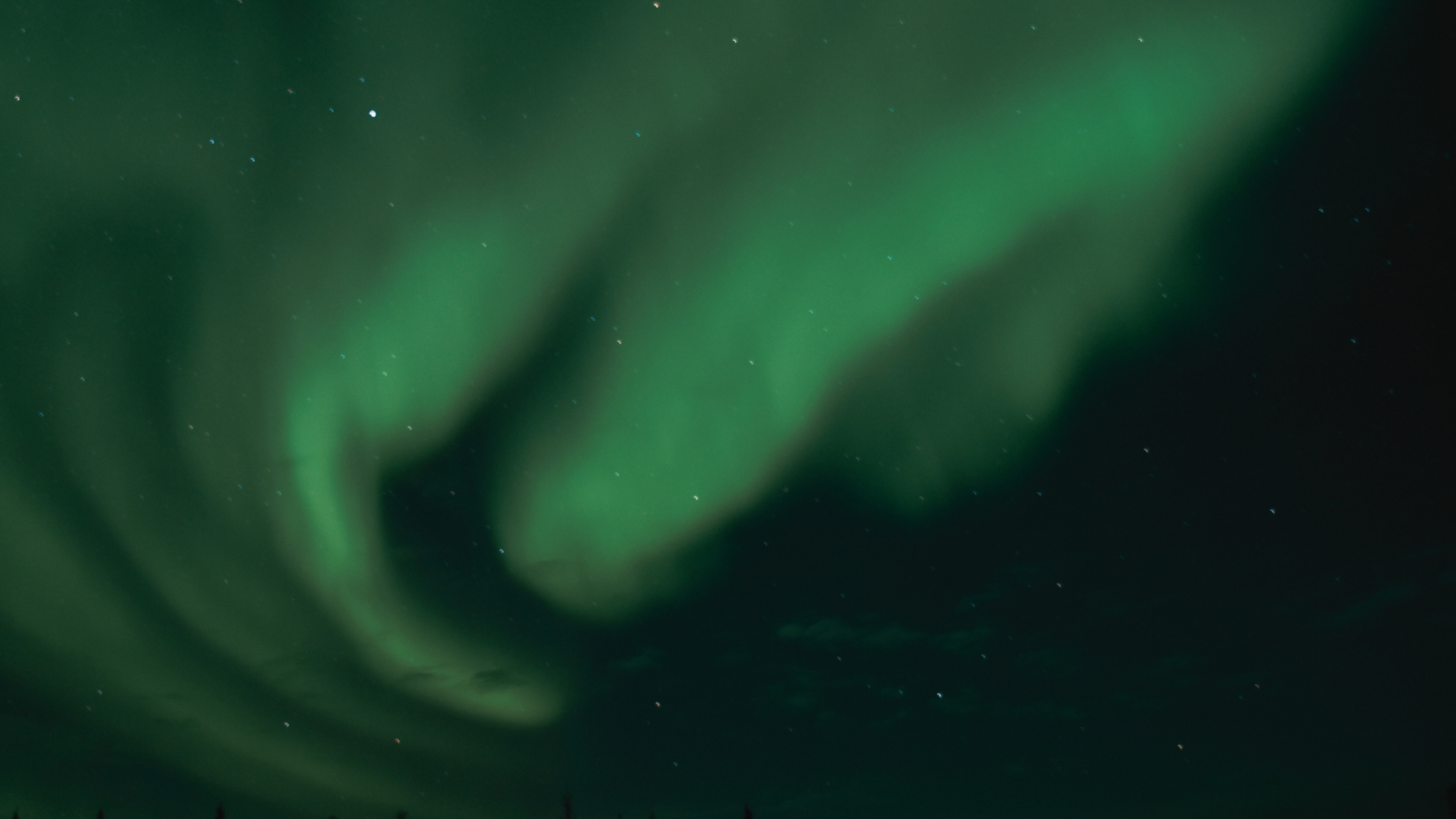 2
IN-DEPTH
ANALYSIS
IN-DEPTH ANALYSIS
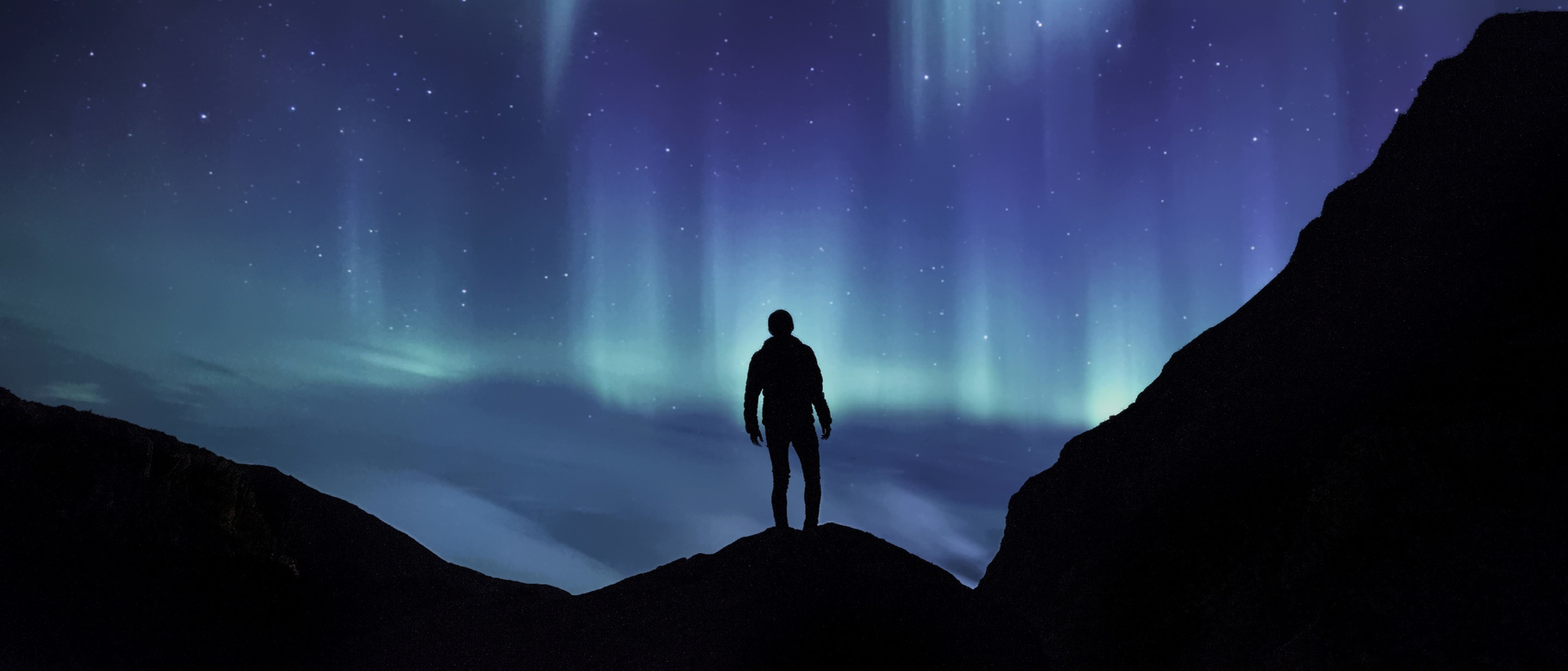 Emerging Technologies
Market Trends
Lorem ipsum dolor sit amet, consectetur adipiscing elit, sed do eiusmod tempor incididunt ut labore et dolore magna aliqua. Ut enim ad minim veniam, quis nostrud exercitation ullamco laboris nisi ut aliquip ex ea commodo consequat. Duis aute irure dolor in reprehenderit in voluptate velit esse cillum dolore eu fugiat nulla pariatur. Excepteur sint occaecat cupidatat. Excepteur sint occaecat cupidatat. Lorem ipsum dolor sit amet, consectetur adipiscing.
Lorem ipsum dolor sit amet, consectetur adipiscing elit, sed do eiusmod tempor incididunt ut labore et dolore magna aliqua. Ut enim ad minim veniam, quis nostrud exercitation ullamco laboris nisi ut aliquip ex ea commodo consequat. Duis aute irure dolor in reprehenderit in voluptate velit esse cillum dolore eu fugiat nulla pariatur. Excepteur sint occaecat cupidatat. Excepteur sint occaecat cupidatat. Lorem ipsum dolor sit amet, consectetur adipiscing.
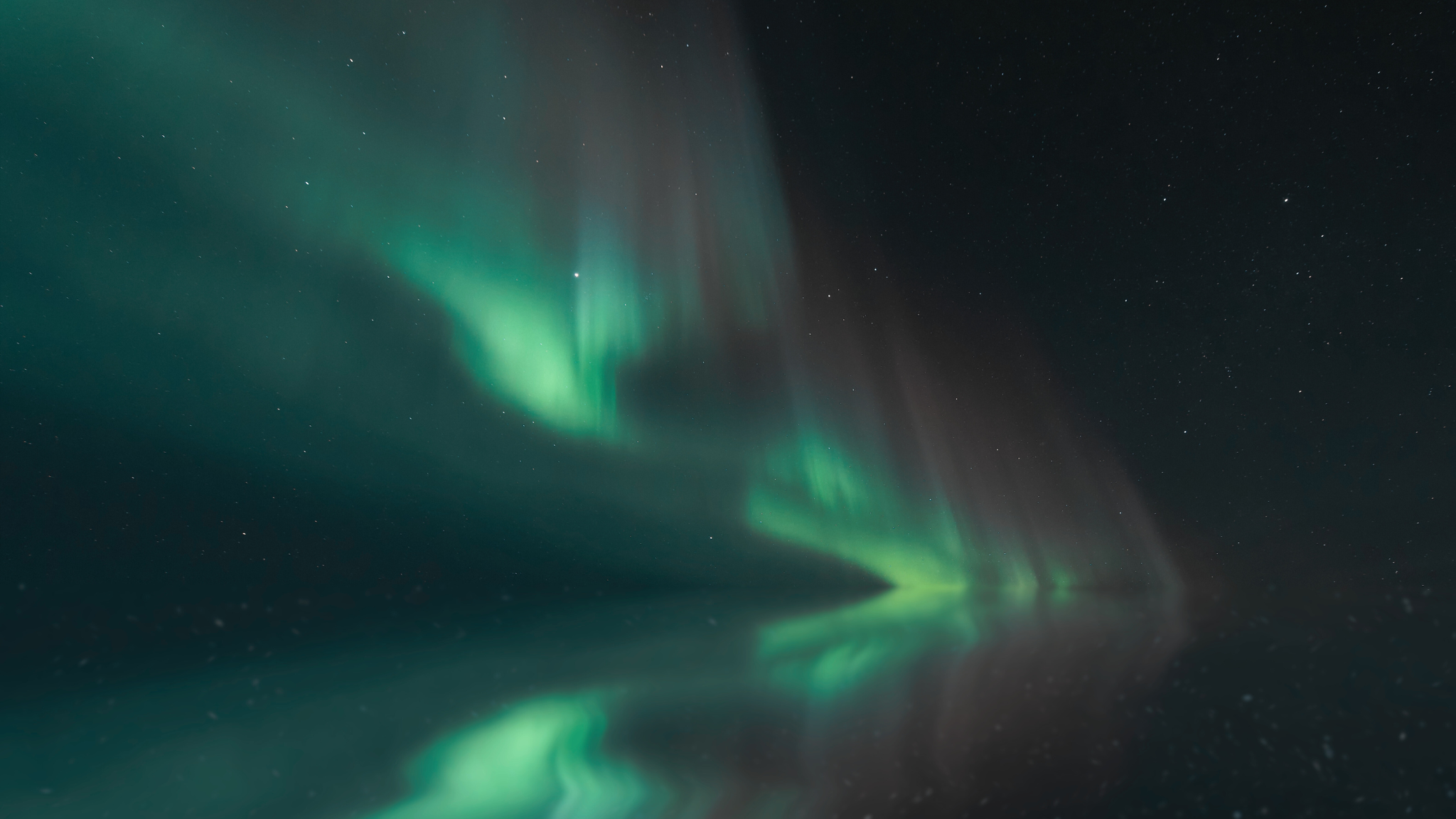 3
BEHIND THE
SCENES
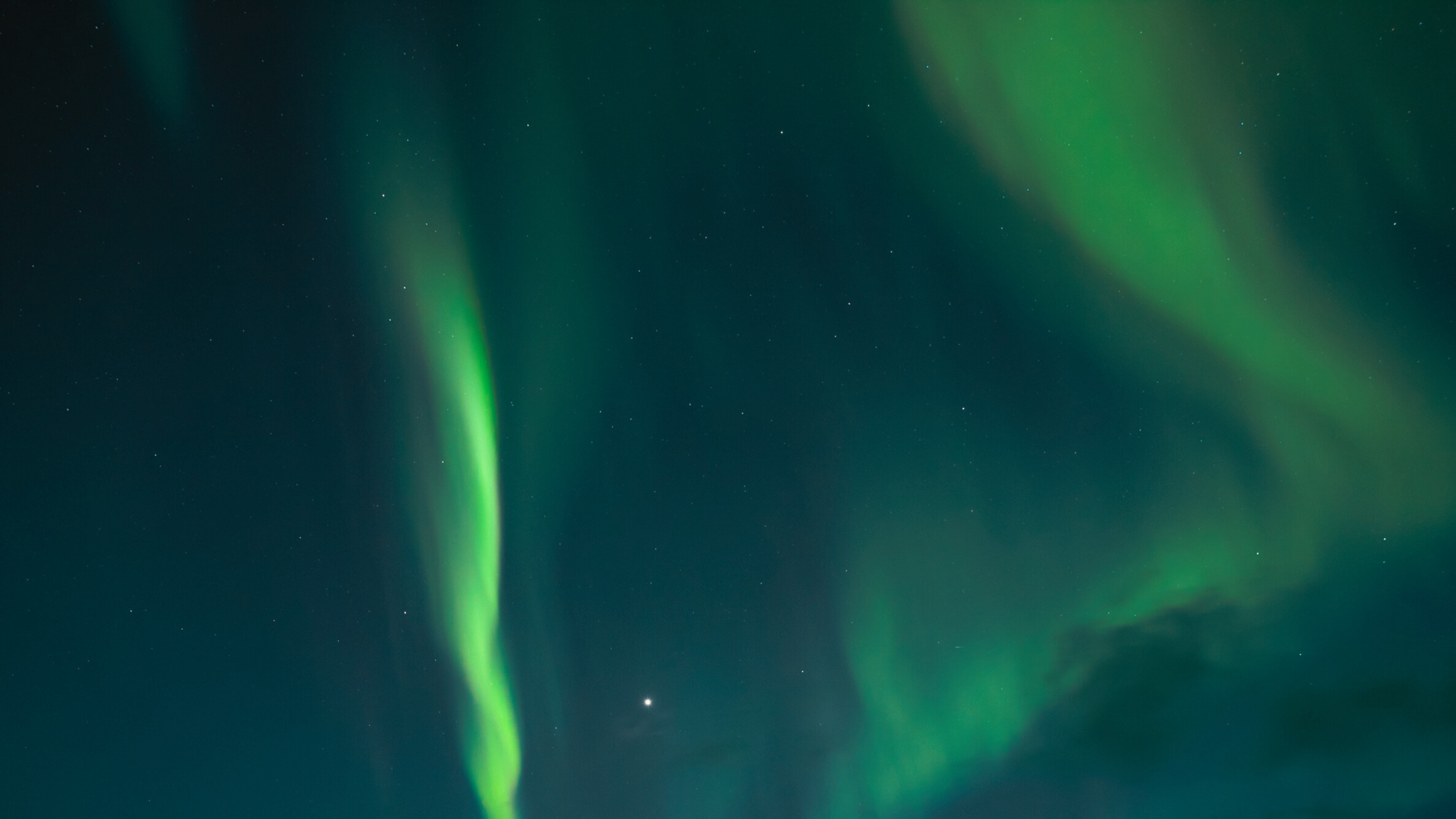 BEHIND THE SCENES
Production 
Process
Company
Culture
Customer
Service
Lorem ipsum dolor sit amet, consectetur adipiscing elit, sed do eiusmod tempor incididunt ut labore et dolore magna aliqua. Ut enim ad minim veniam, quis nostrud exercitation ullamco laboris nisi ut aliquip ex ea commodo consequat.
Lorem ipsum dolor sit amet, consectetur adipiscing elit, sed do eiusmod tempor incididunt ut labore et dolore magna aliqua. Ut enim ad minim veniam, quis nostrud exercitation ullamco laboris nisi ut aliquip ex ea commodo consequat.
Lorem ipsum dolor sit amet, consectetur adipiscing elit, sed do eiusmod tempor incididunt ut labore et dolore magna aliqua. Ut enim ad minim veniam, quis nostrud exercitation ullamco laboris nisi ut aliquip ex ea commodo consequat.
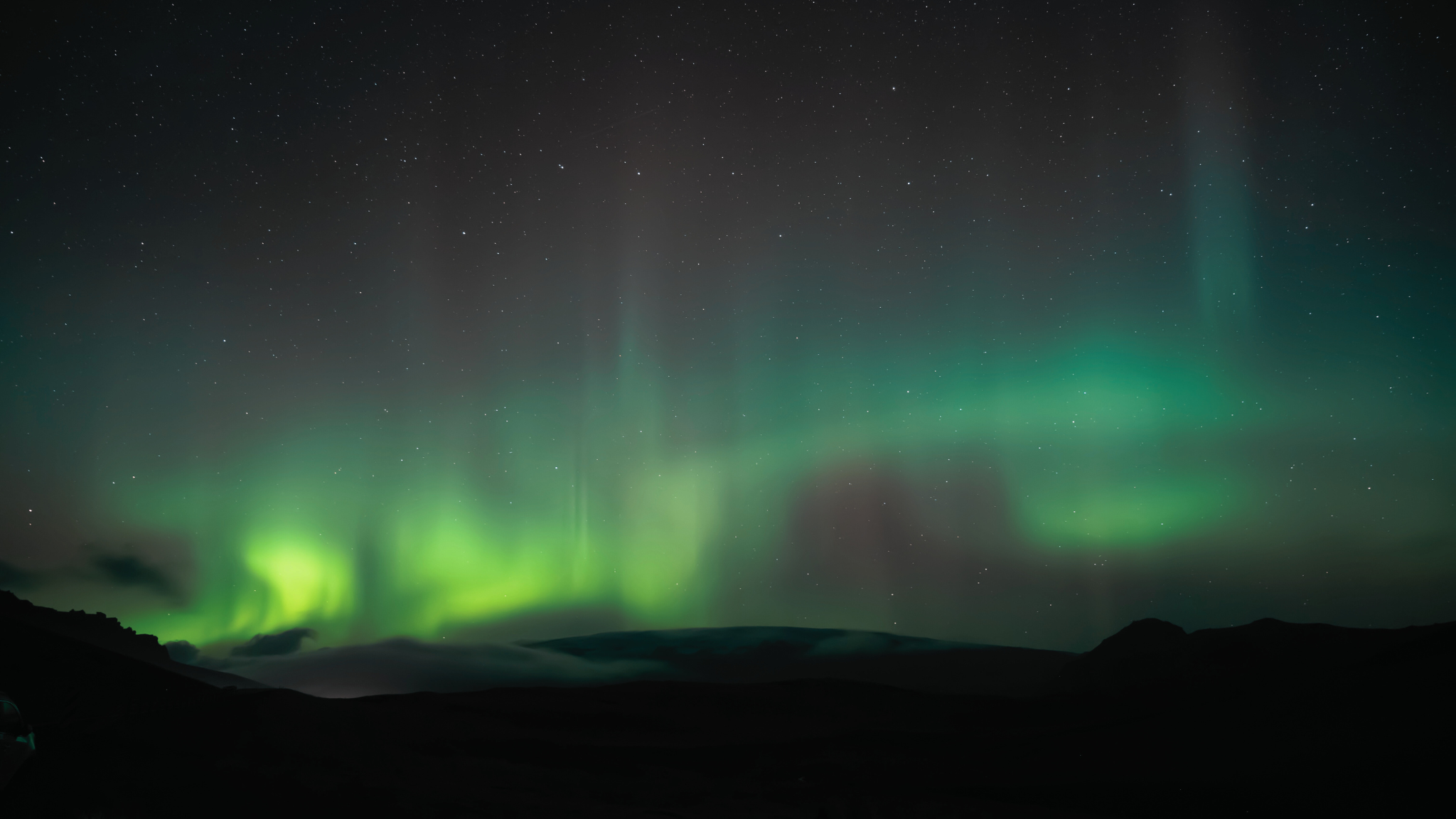 4
TIPS &
TRICKS
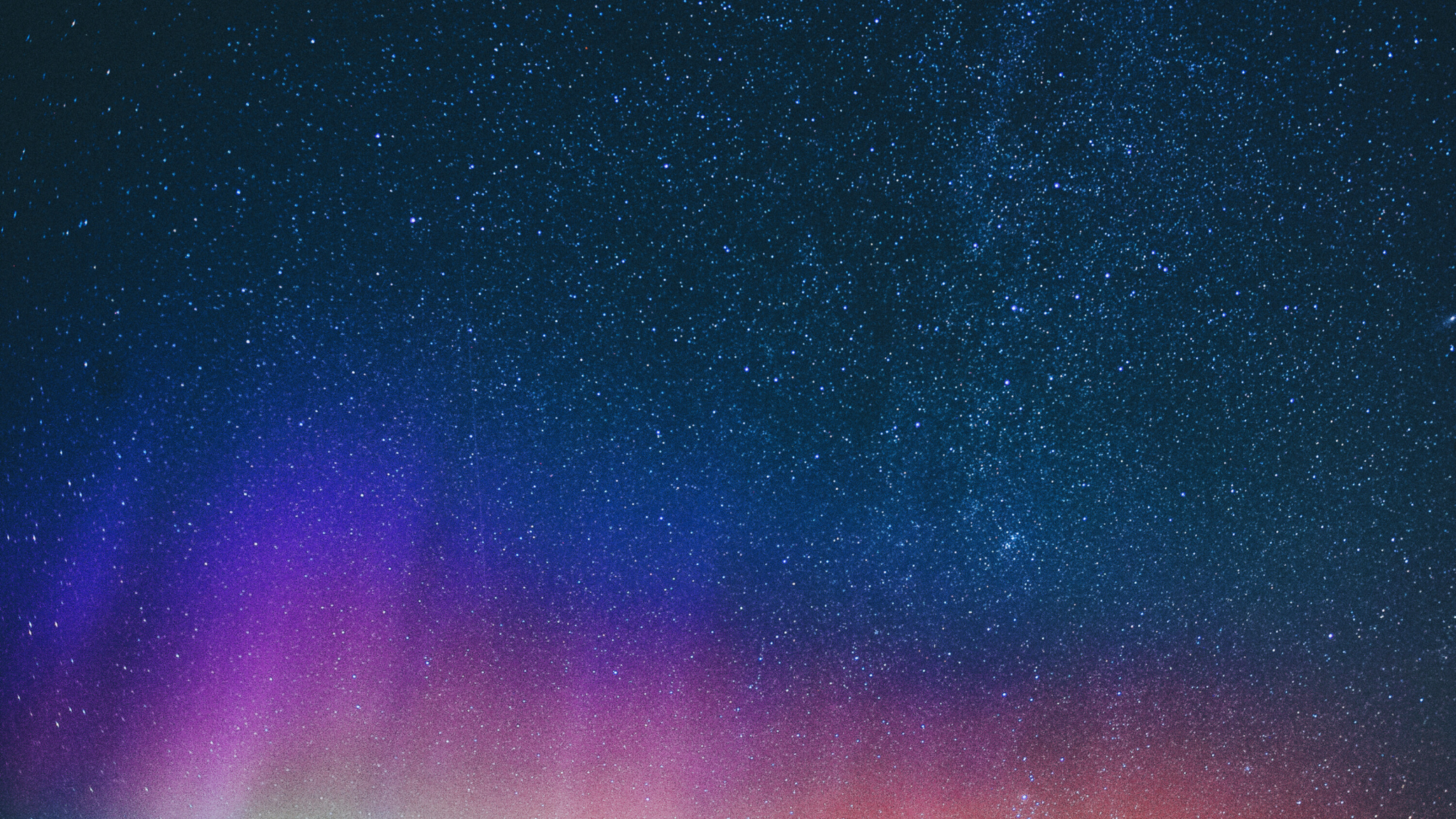 TIPS & TRICKS
Tips & Tricks 1
Tips & Tricks 2
Tips & Tricks 3
Lorem ipsum dolor sit amet, consectetur adipiscing elit.
Lorem ipsum dolor sit amet, consectetur adipiscing elit.
Lorem ipsum dolor sit amet, consectetur adipiscing elit.
Tips & Tricks 4
Tips & Tricks 5
Tips & Tricks 6
Lorem ipsum dolor sit amet, consectetur adipiscing elit.
Lorem ipsum dolor sit amet, consectetur adipiscing elit.
Lorem ipsum dolor sit amet, consectetur adipiscing elit.
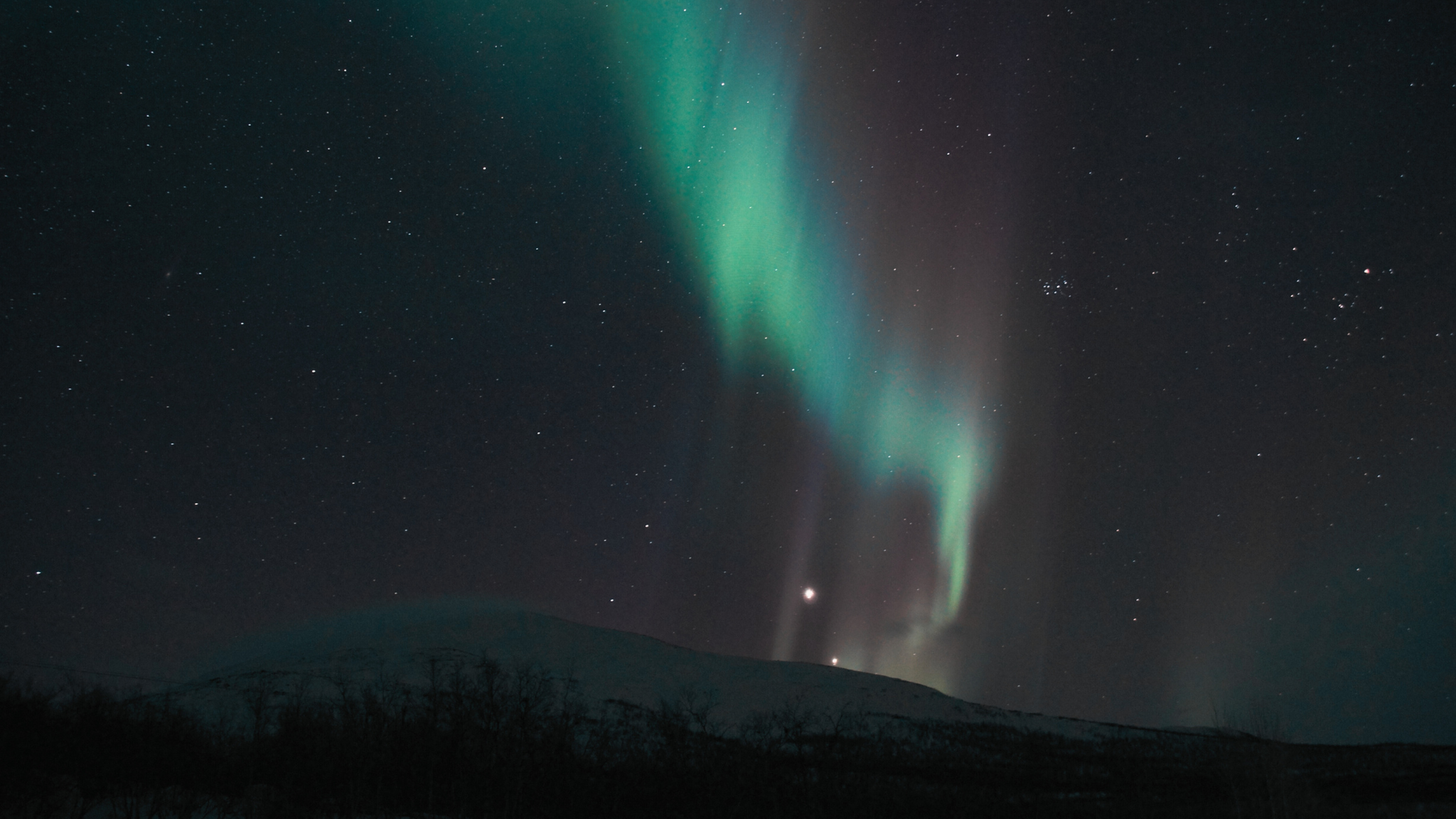 5
UPCOMING
EVENTS
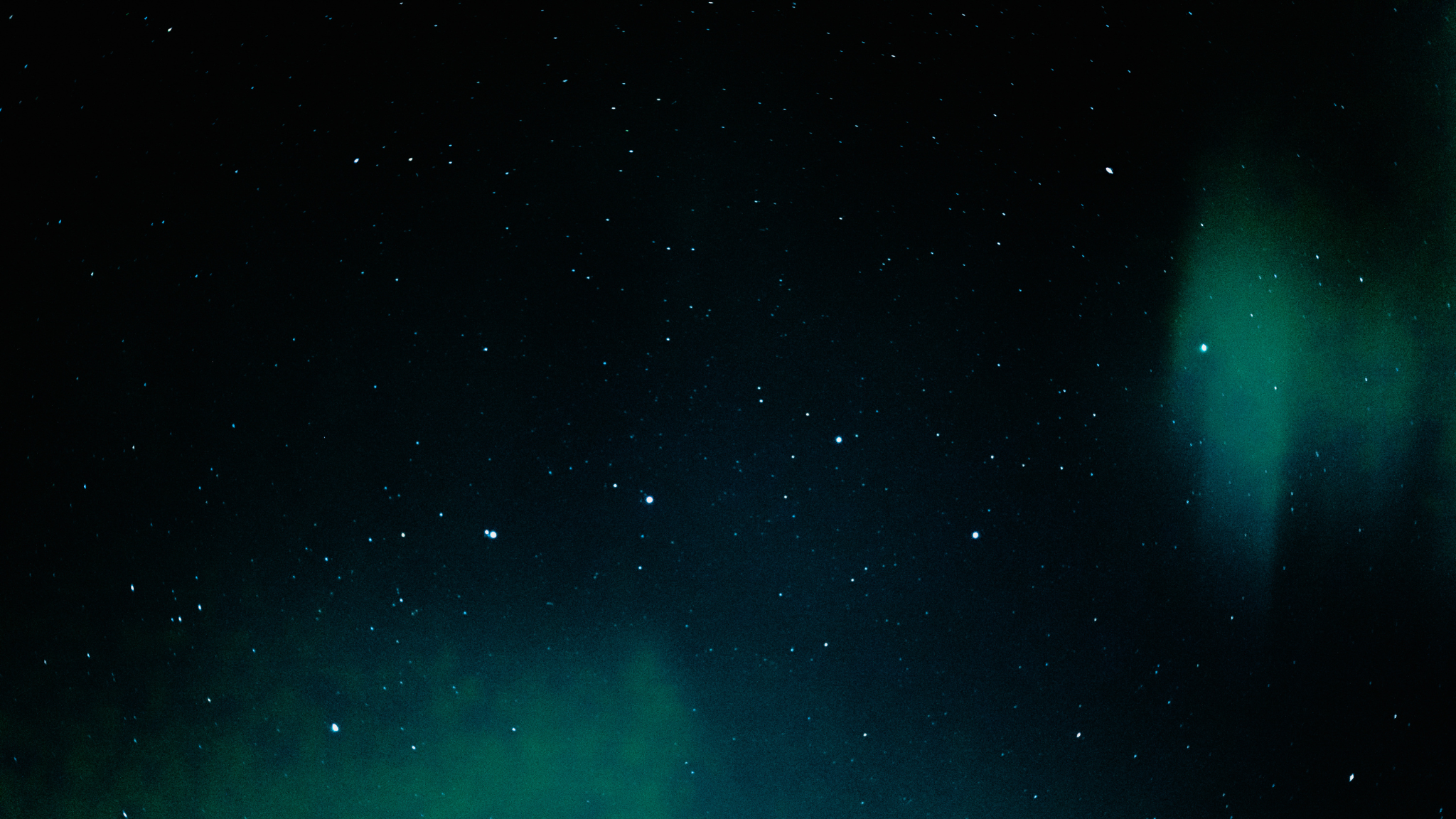 UPCOMING EVENTS
JUNE
JULY
AUG
09
11
28
Lorem ipsum dolor sit
amet, consectetur
adipiscing elit.
Lorem ipsum dolor sit
amet, consectetur
adipiscing elit.
Lorem ipsum dolor sit
amet, consectetur
adipiscing elit.
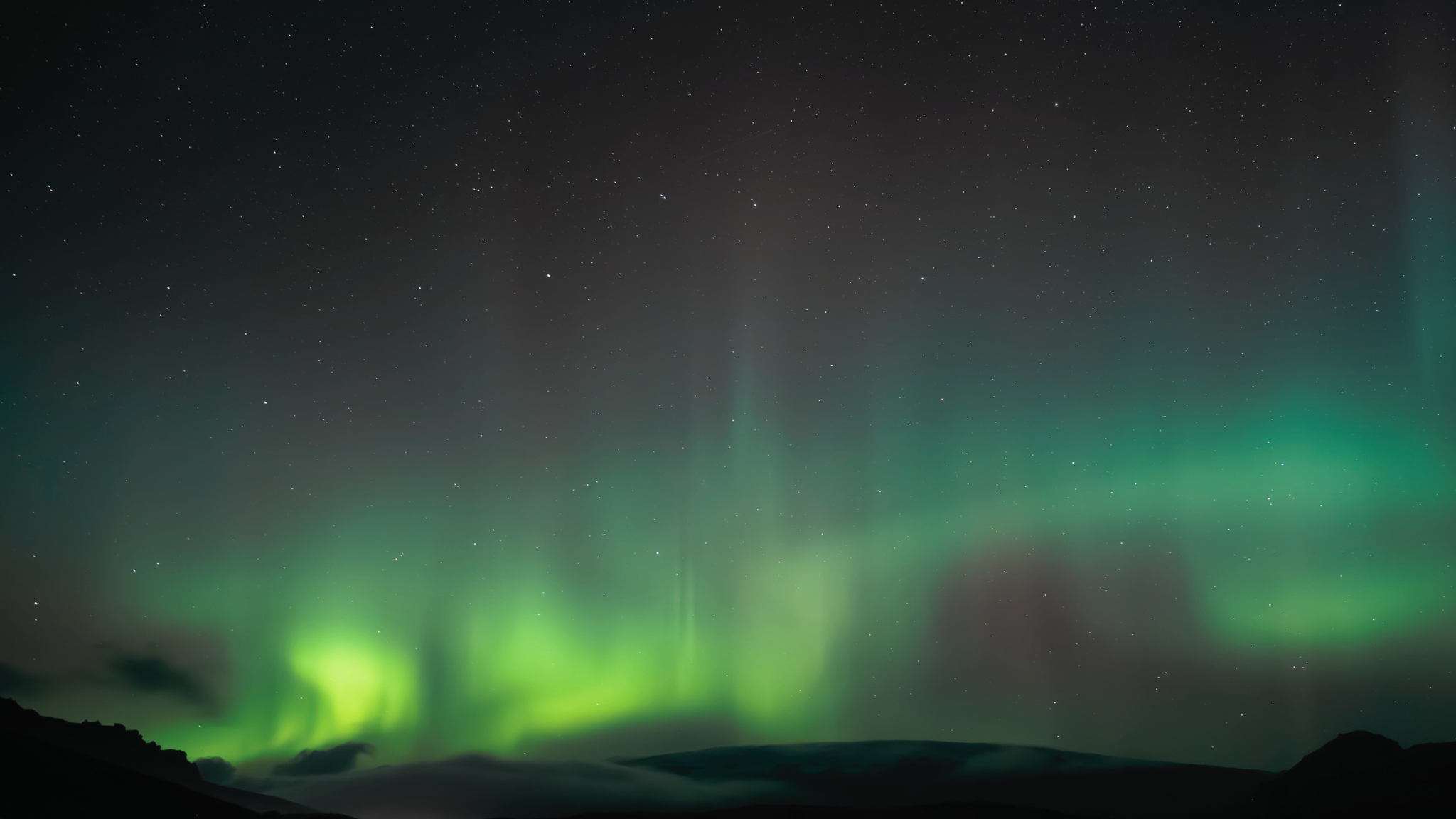 6
COMMUNITY
CORNER
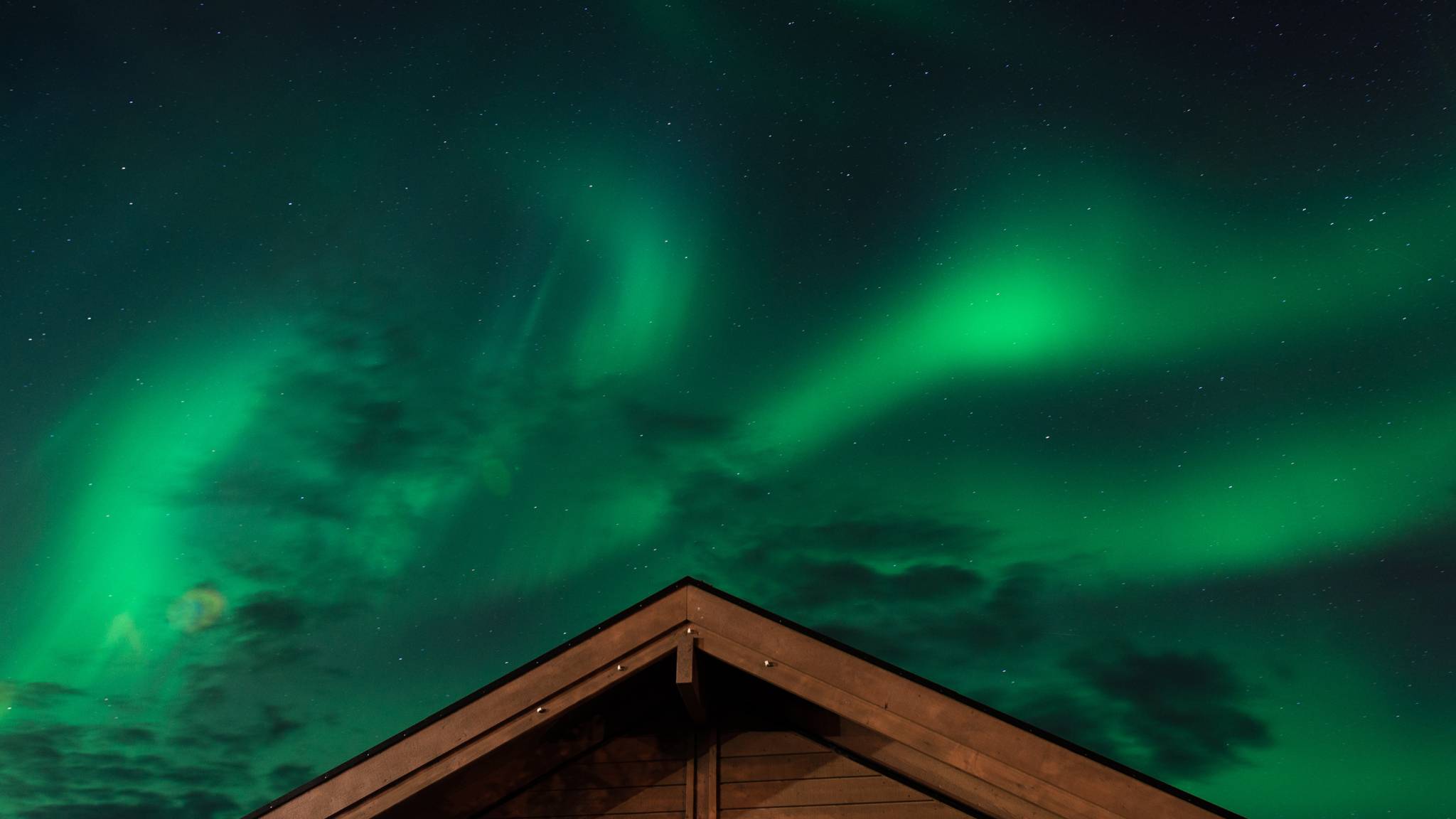 COMMUNITY CORNER
Lorem ipsum dolor sit amet, consectetur
adipiscing elit. - Anonymous
Lorem ipsum dolor sit amet, consectetur
adipiscing elit. - Anonymous
Lorem ipsum dolor sit amet, consectetur
adipiscing elit. - Anonymous
Lorem ipsum dolor sit amet, consectetur
adipiscing elit. - Anonymous
Lorem ipsum dolor sit amet, consectetur
adipiscing elit. - Anonymous
Lorem ipsum dolor sit amet, consectetur
adipiscing elit. - Anonymous
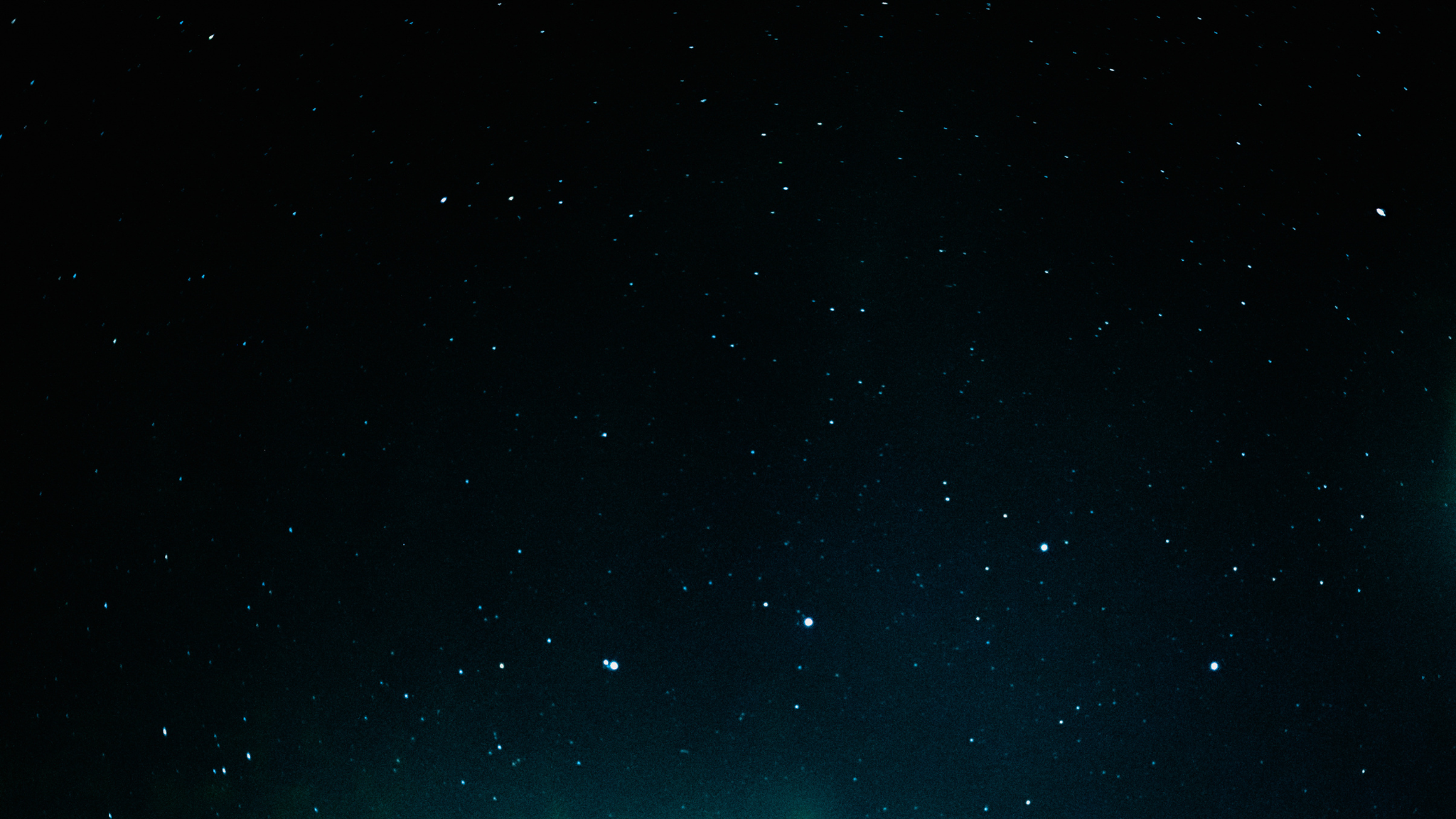 NORTHERN LIGHTS GALLERY
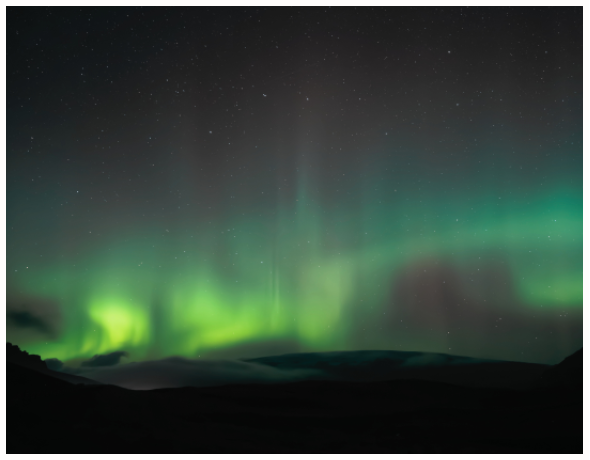 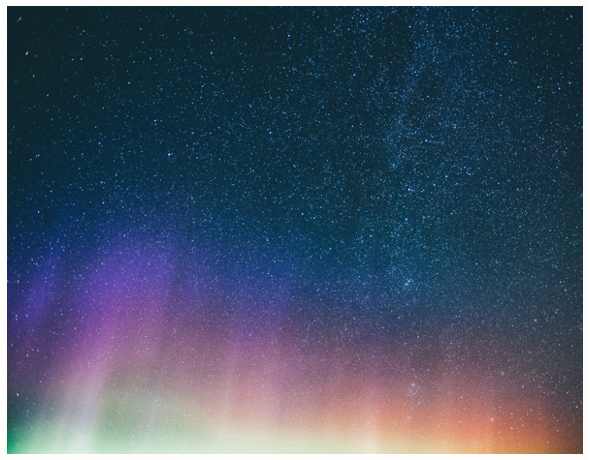 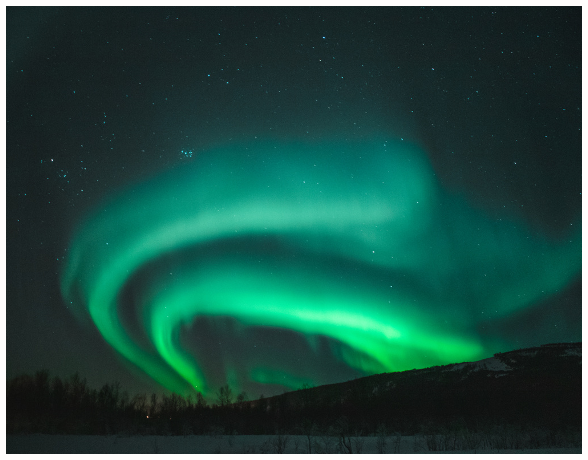 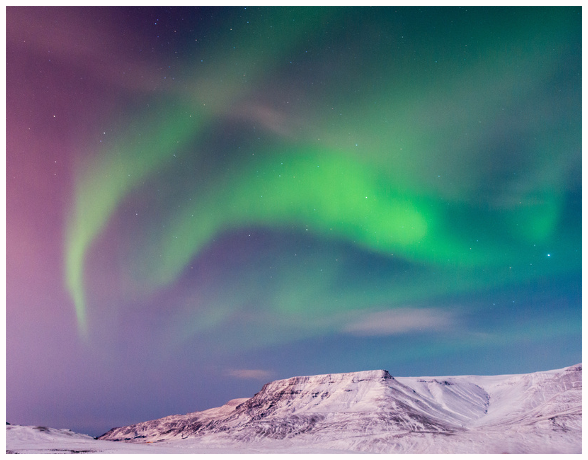 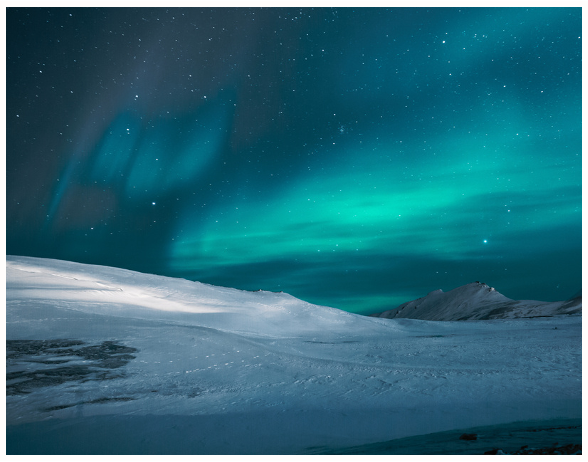 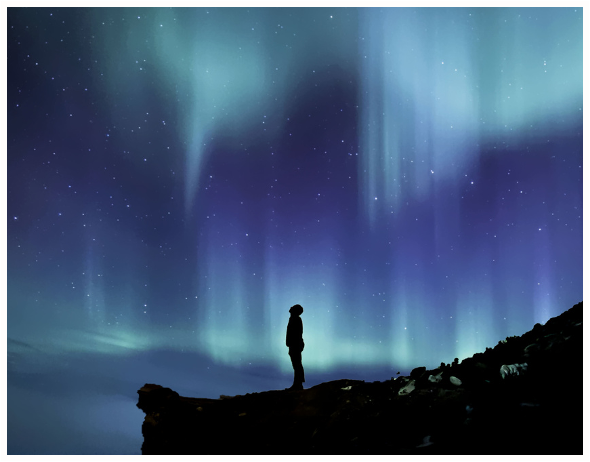 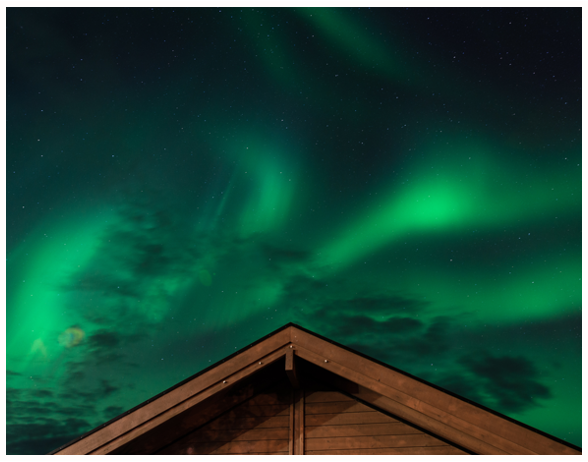 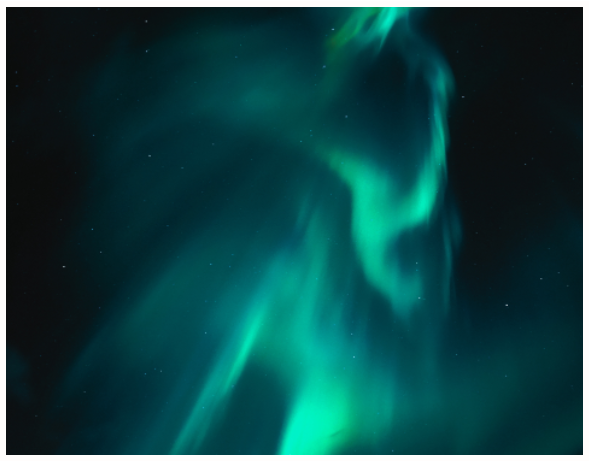 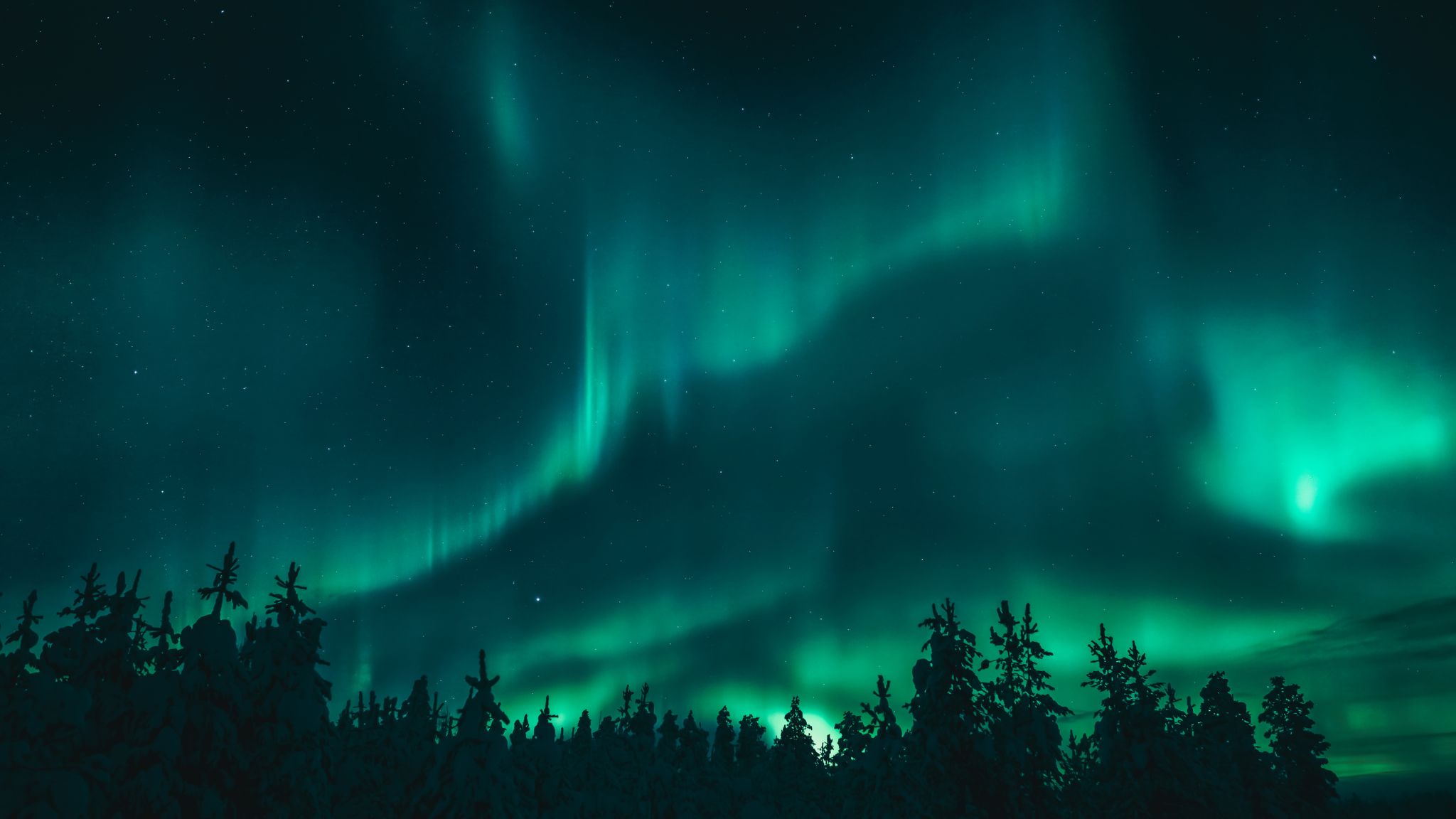 THANK YOU!
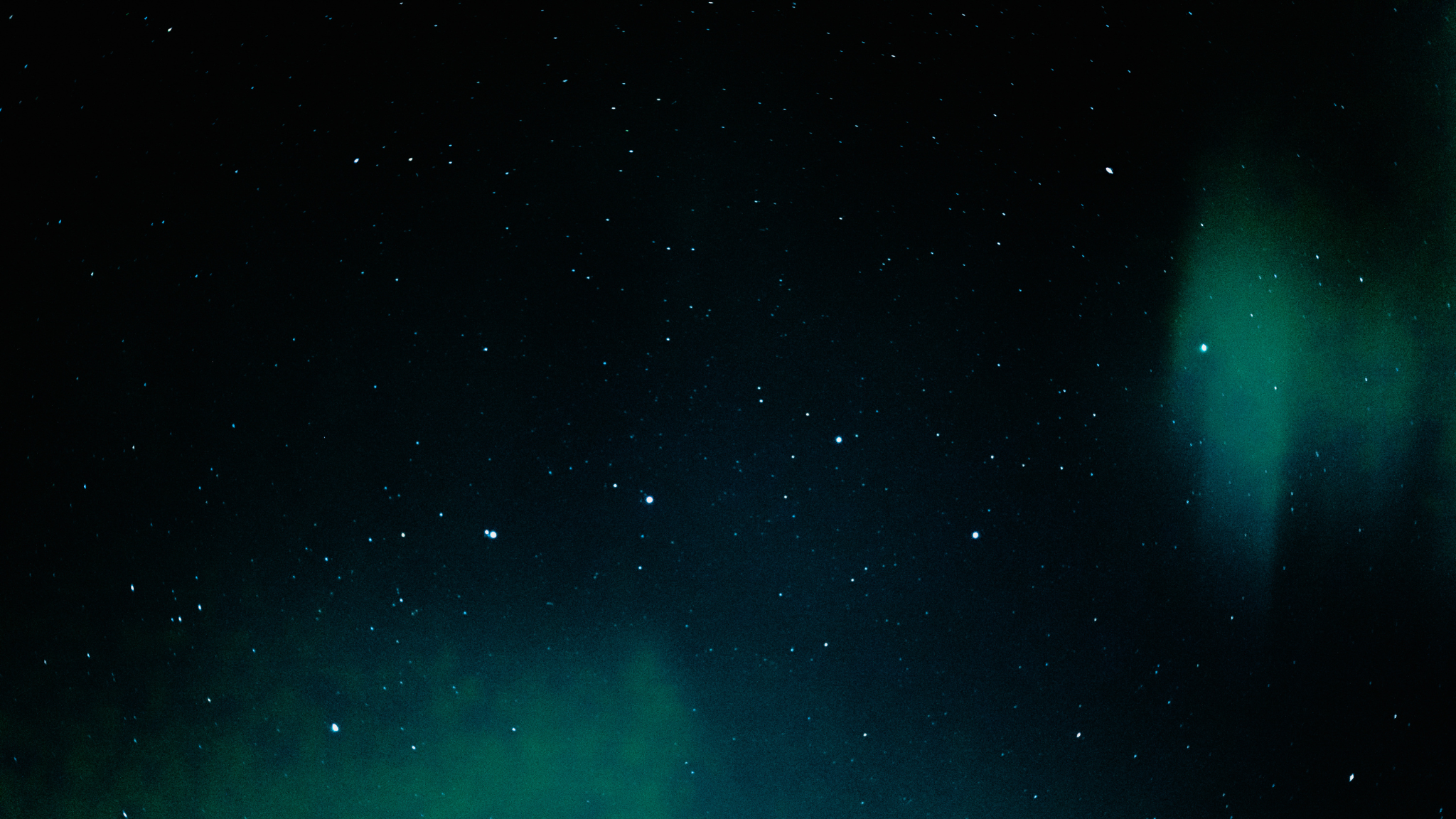 RESOURCE PAGE
This presentation template uses the following free fonts:

Titles: Michroma
Body Copy: Arimo

Don't forget to delete this page before presenting.
Happy Designing!
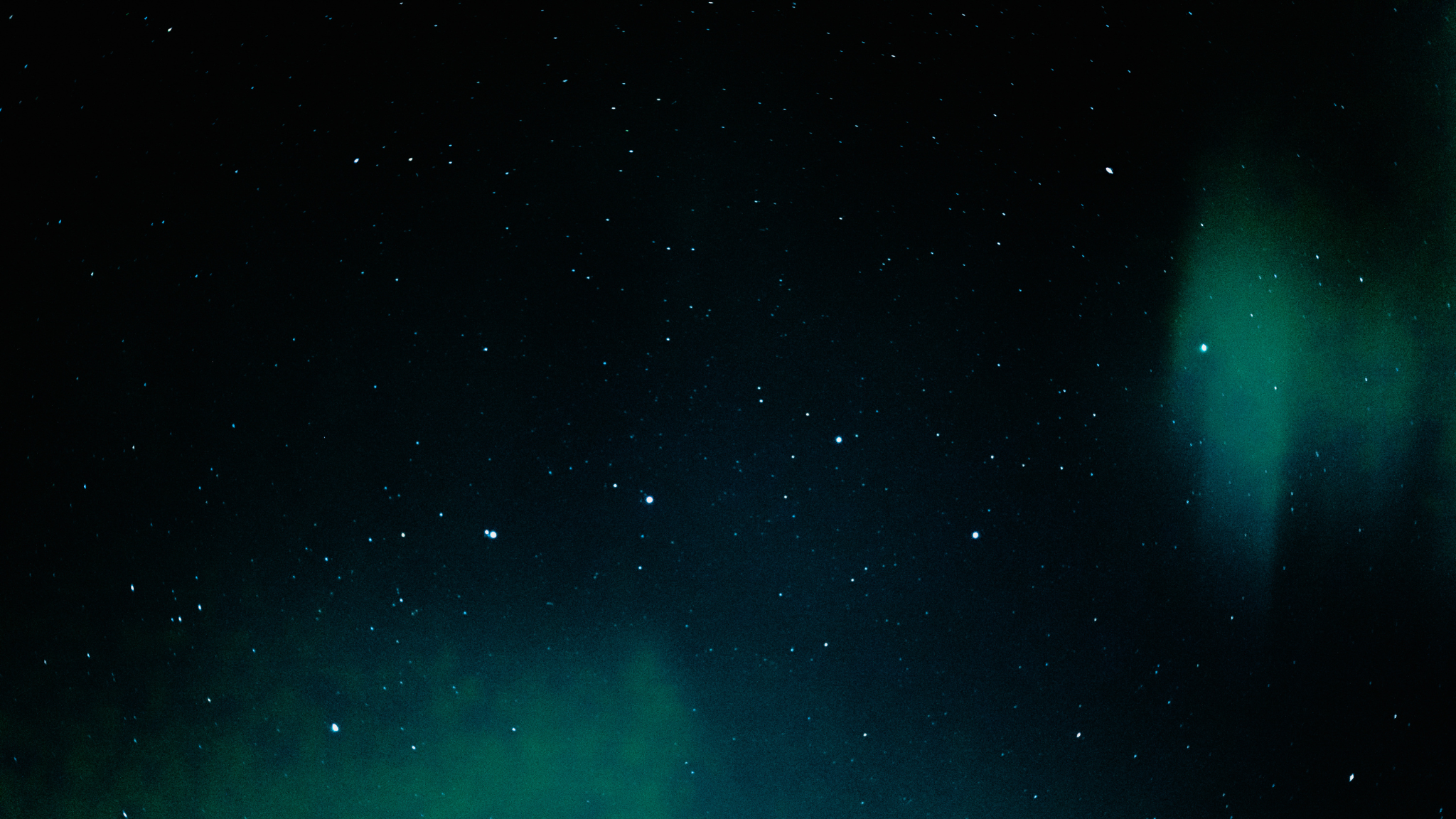 CREDITS
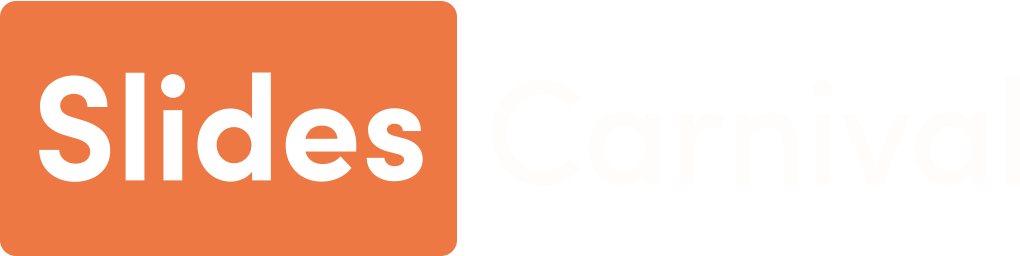 This presentation template is free for everyone
to use thanks to the following:

SlidesCarnival for the presentation template
Pixabay, Pexels for the photos
Happy Designing!